Thủ công
Cắt dán chữ H, U
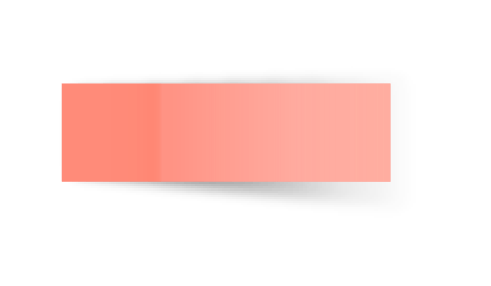 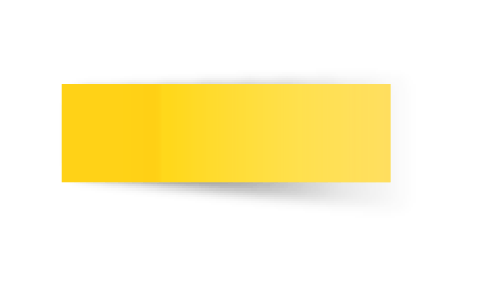 Chuẩn bị:
Bìa màu hoặc giấy thủ công.
Bút chì, thước kẻ, kéo thủ công, hồ dán.
Vở viết, bút, sách thủ công lớp 3.
3 ô
1ô
5ô
5ô
a)
b)
Chấm các điểm đánh dấu hình chữ  H, U
Bước 1: Kẻ chữ H,U






















1ô
3 ô
5ô
5ô
Kẻ chữ  H, U theo các điểm đã đánh dấu
Bước 1: Kẻ chữ H,U






















b)
a)
1ô
3 ô
5ô
5ô
Bước 2: Cắt chữ H,U




















a)
b)

Bước 2: Cắt chữ H
- Gấp đôi hình chữ nhật theo đường trục giữa
a)

Bước 2: Cắt chữ H
- Dùng kéo cắt theo đường kẻ bút chì

a)
Bước 2: Cắt chữ H



Bước 2: Cắt chữ U
- Gấp đôi hình chữ nhật theo đường trục giữa
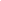 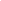 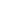 
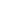 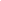 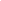 - Dùng kéo cắt theo đường kẻ bút chì
Bước 2: Cắt chữ U

DẶN DÒ
Ghi nhớ các bước thực hiện nhân số có hai chữ số với số có một chữ số ( có nhớ)
Về xem lại bài đã làm. Trình bày lại bài giải của bài 2
Bôi hồ dán
Bôi hồ dán
Đường chuẩn